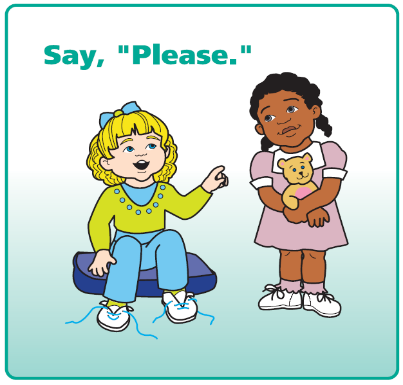 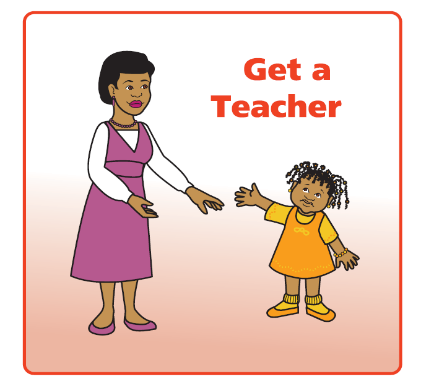 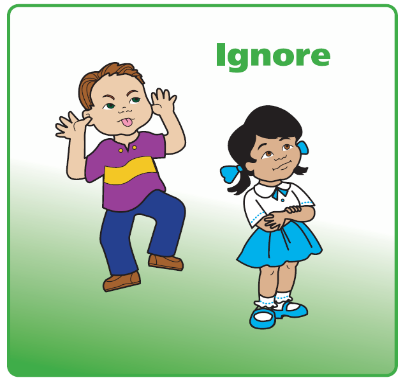 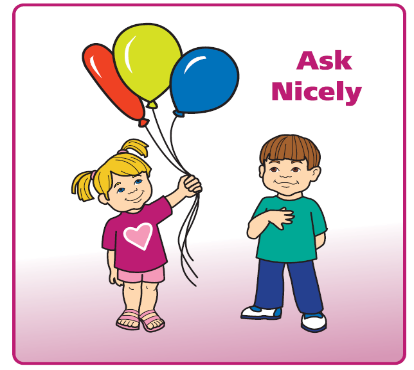 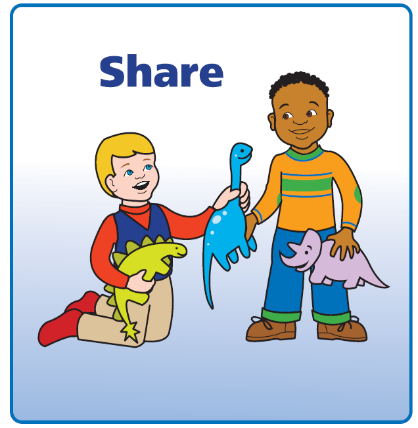 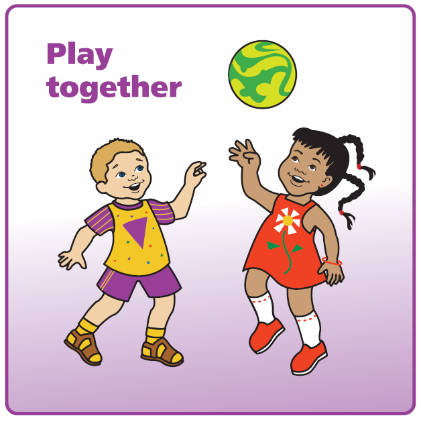 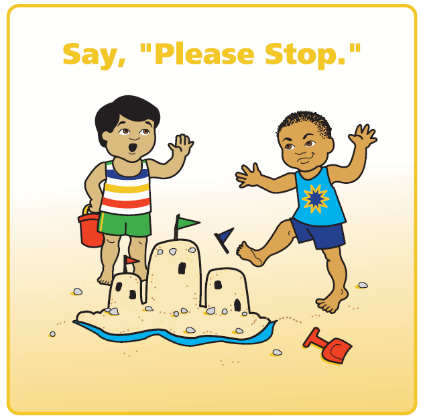 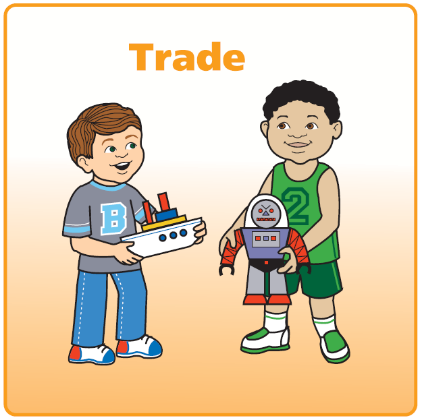 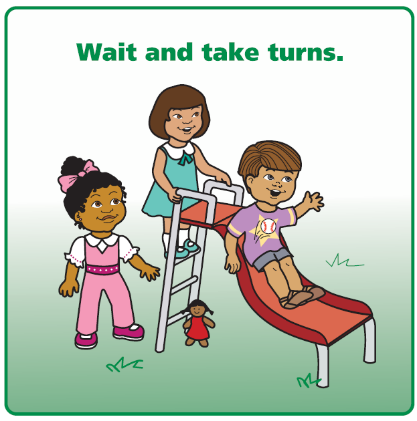 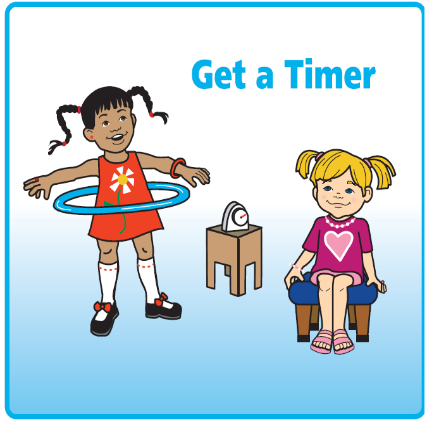 2 X 2 SOLUTION KIT CUE CARDS